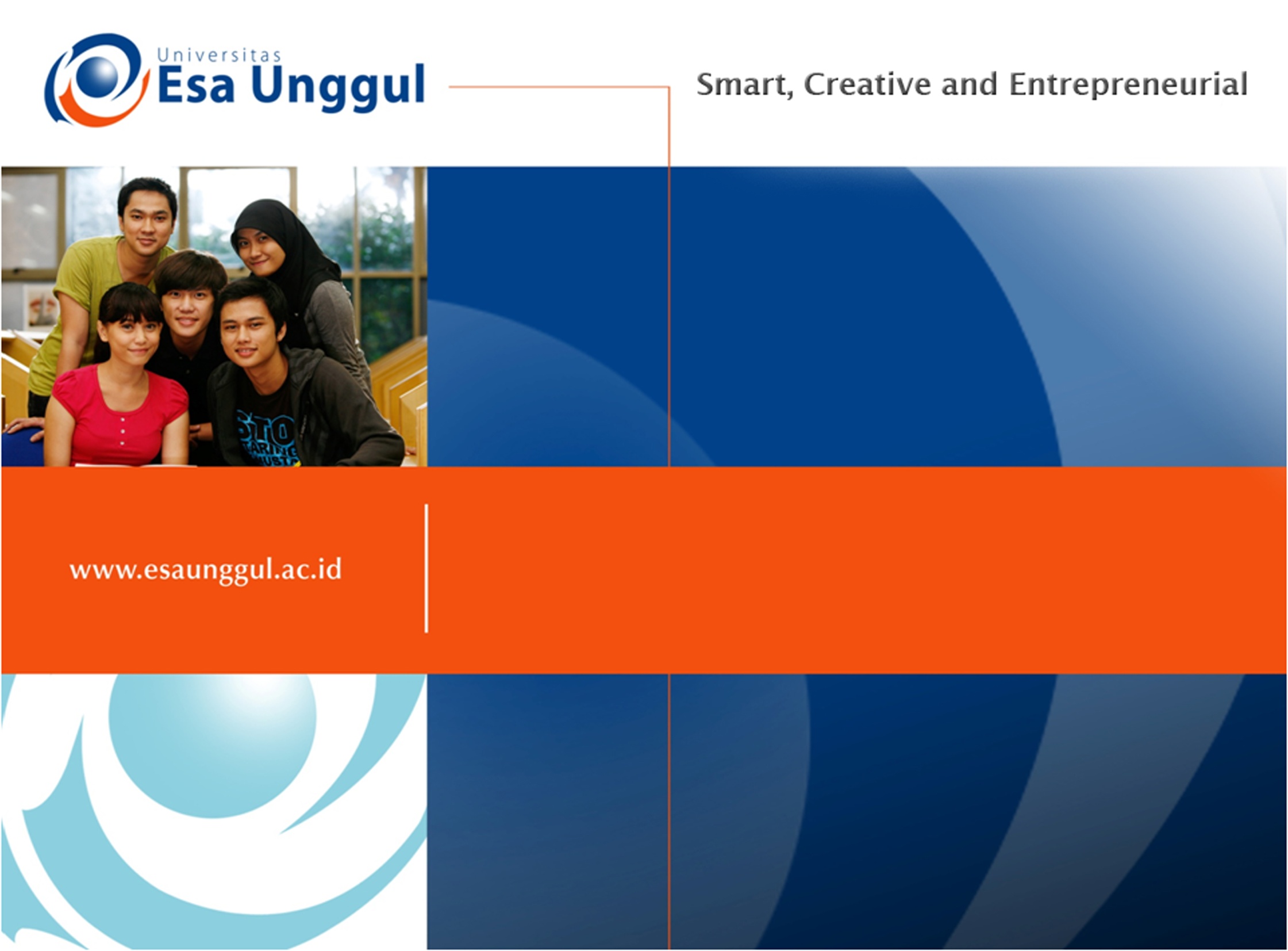 Pembiayaan & Penganggaran Kesehatan
Anggun Nabila, SKM, MKM
Tujuan:
Mahasiswa mampu memahami pengertian pembiayaan dan penganggaran kesehatan
Mahasiswa mampu memahami fungsi dan tujuan pembiayaan dan penganggaran kesehatan;
Mahasiswa mampu memahami kebutuhan pembiayaan dan penganggaran kesehatan yang mencakup program pengabdian masyarakat, institusi pelayanan kesehatan, dsb.
Bentuk Pembelajaran
Metode: contextual instruction;
Media: kelas, komputer, LCD, whiteboard, web
Sumber pembelajaran
Wonderling, David; Reinhold Gruen & NickBlack (2005), Introduction to Health Economics, England: London School of Hygiene & Tropical Medicine
Stephen Morris, Nancy Devlin, David Parkin (2007): Economic analysis in health care, England: John Wiley and sons Ltd
Introduction to economics (macro and micro economics): selected topics : John Sloman ( 2006) Essential of Economics, 4th ed, Prentice Hall
Feldstein: Health Care Economics
Ann Mills. Health Economics for Developing Countries, a survival kit
Alan Sorkin: Health Economics
Drummond: Methods for the economic evaluation of health care programmes
Karen L. Rascati. Essential of pharmacoeconomics
Sumber pembelajaran
UUD 1945
UU No. 40 Th 2004 ttg Sistem Jaminan Sosial Nasional
UU No. 36 Th 2009 ttg Kesehatan
UU No. 24 Th 2011 ttg Badan Penyelenggaran Jaminan Sosial
Indikator penilaian
Kuis/keaktifan: 5%
Tugas & persentasi : 25%
UTS: 30%
UAS: 40%
DANKE SCHÖN!!!